PHY131H1S  - Class 12
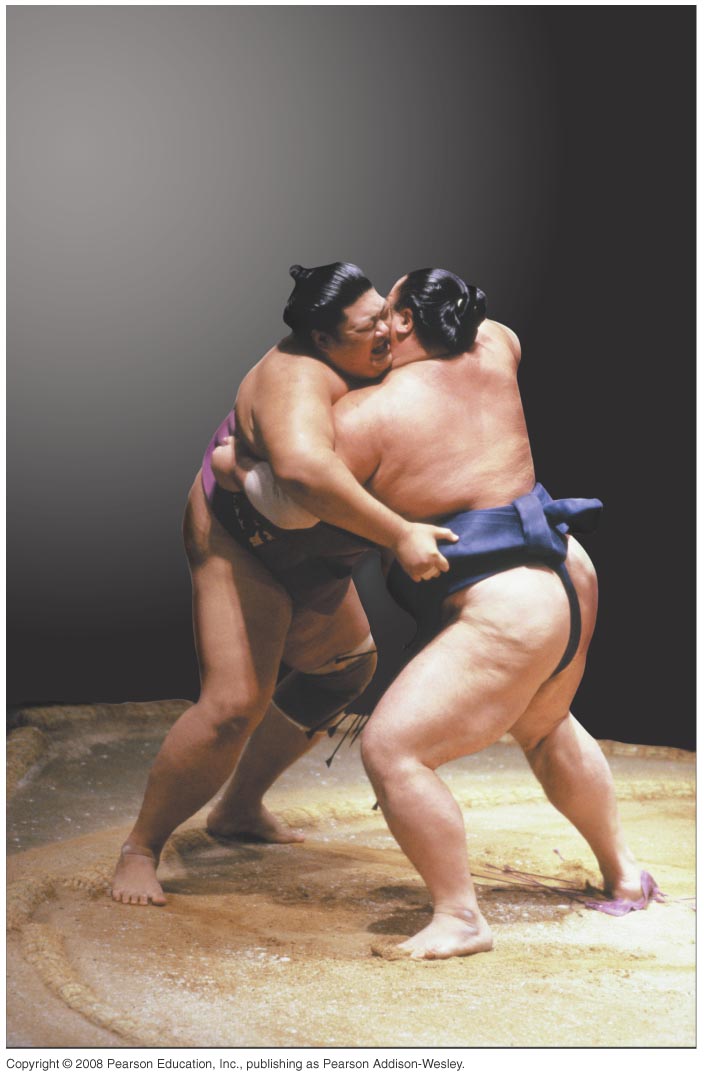 Today:
 Action / Reaction Pairs 
 Newton’s Third Law
 Ropes and Pulleys
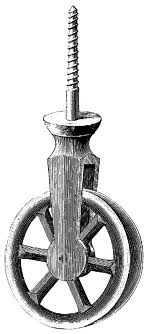 Pre-class Reading Quiz. (Chapter 7)
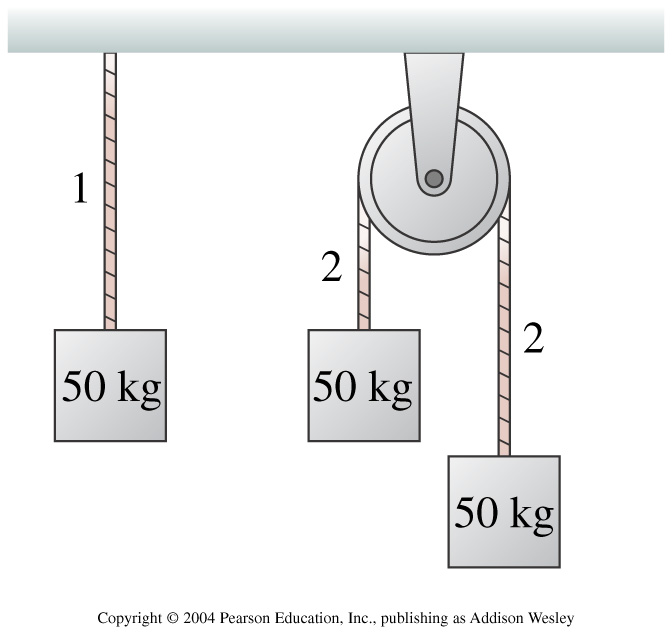 [Speaker Notes: Answer: A]
Last day I asked at the end of class:
Consider the following reasoning, and identify the mistake:
“When you push a cart, Newton’s 3rd Law states that the cart pushes back on you with an equal and opposite force.  These forces should cancel each other.  So it is impossible to accelerate the cart.”
ANSWER:
First sentence

Second and third sentences
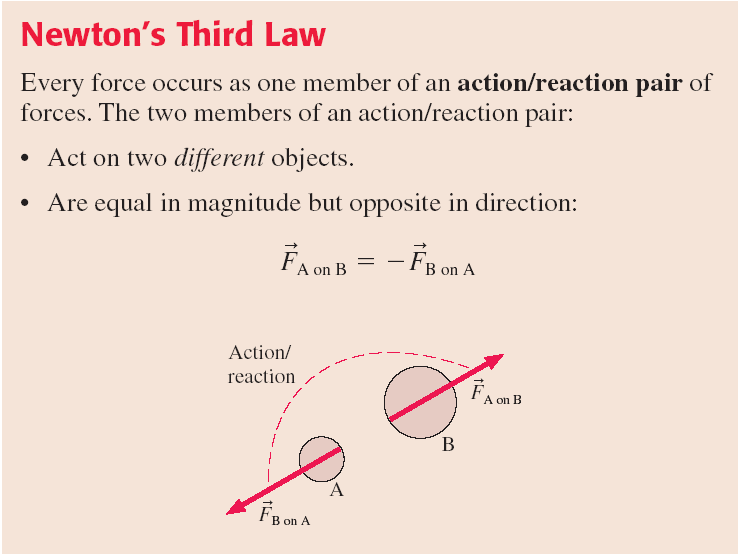 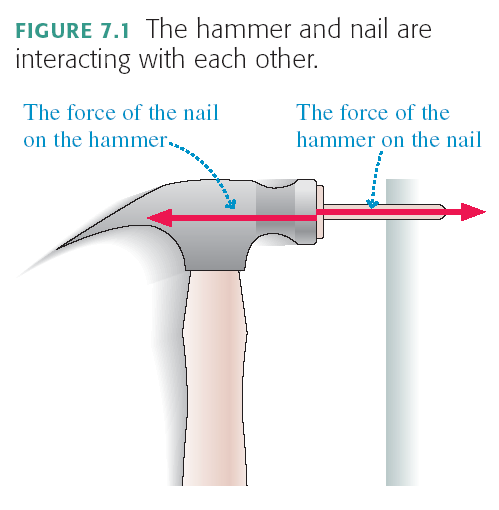 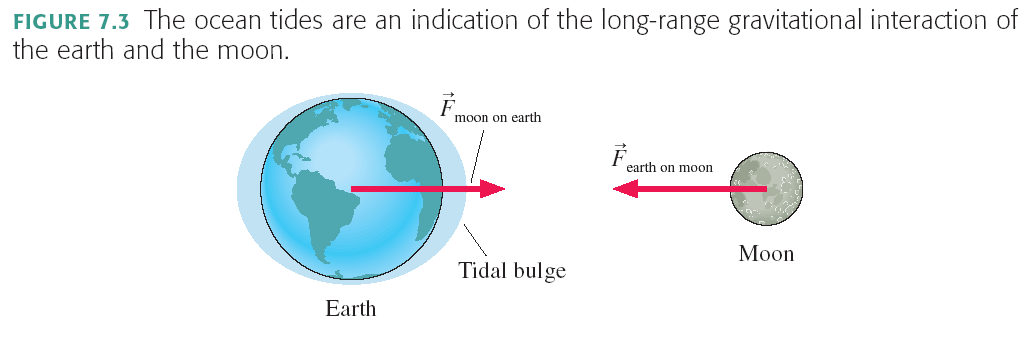 The entire Earth accelerates toward the Moon, due to this pulling force.
To find the total acceleration, you use the force as calculated for
Since FG = GMm/r2, the force on the ocean nearer to the moon will be  		, so it will accelerate 	than the rest of the Earth, bulging out.
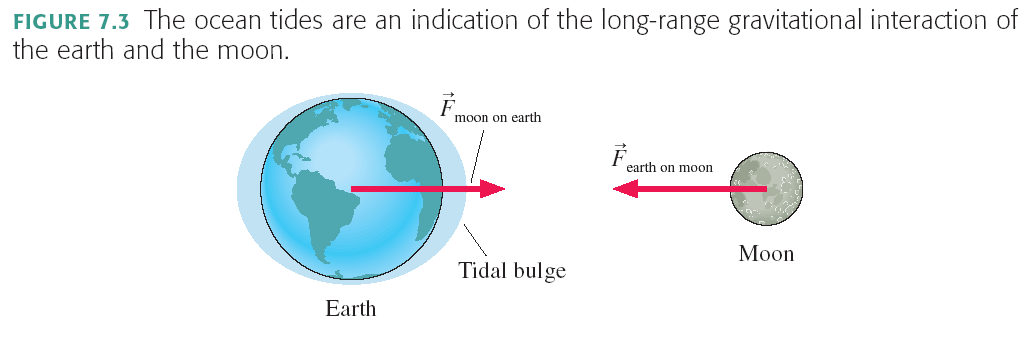 Since FG = GMm/r2, the force on the ocean 		to the moon will be		, so it will accelerate more than the rest of the Earth, bulging out.
Similarly, the force on the ocean 	from the moon will be	     , so it will accelerate less than the rest of the Earth, remaining behind, forming a bulge.
In general, tidal effects tend to stretch objects both toward and away from the object causing the tides.
Identifying Action / Reaction Pairs
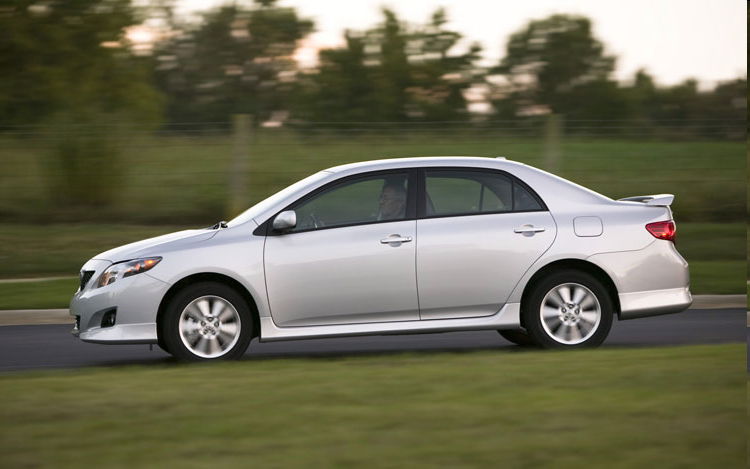 Consider an accelerating car.
Action:
Reaction:
Identifying Action / Reaction Pairs
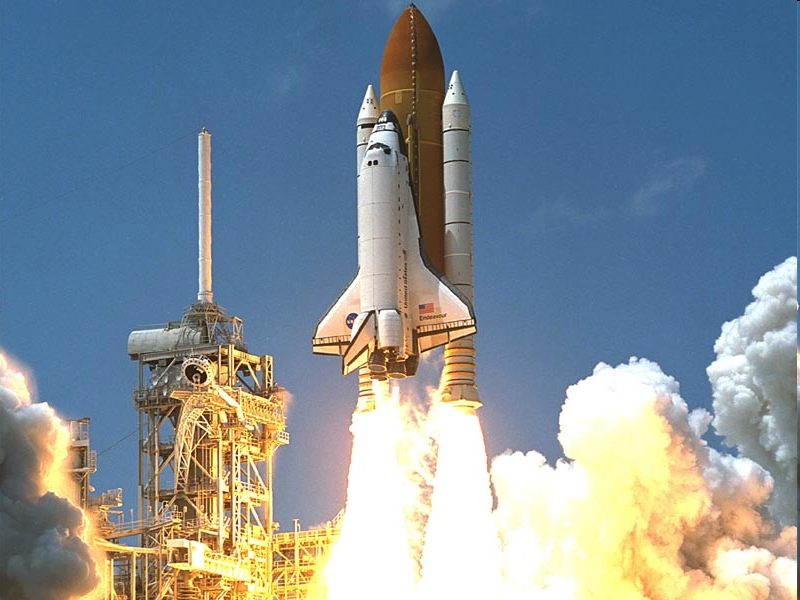 Consider a rocket accelerating upward.
Action:
Reaction:
Identifying Action / Reaction Pairs
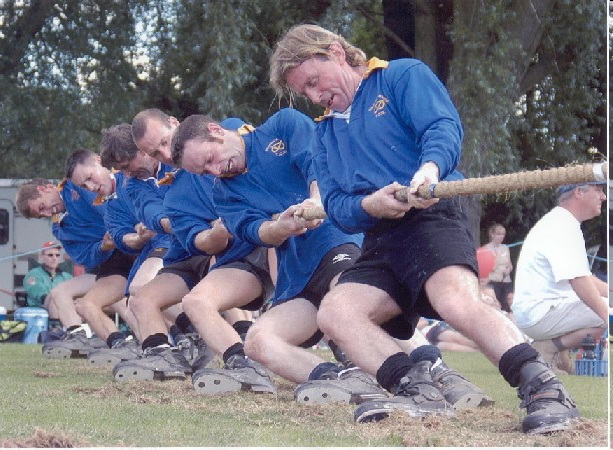 Action force:

Reaction force?
Identifying Action / Reaction Pairs
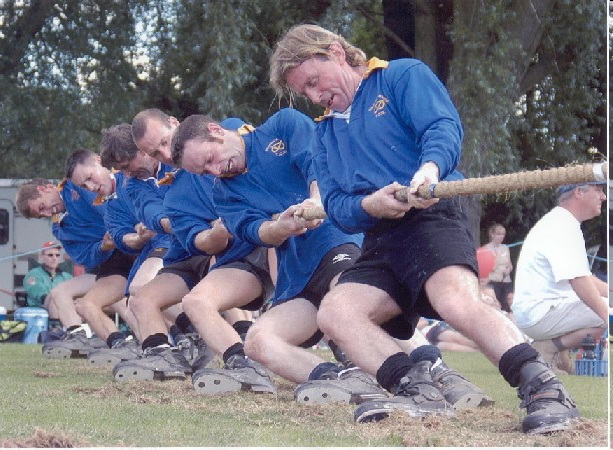 Consider a stationary man pulling a rope.
Action:
Reaction:
Identifying Action / Reaction Pairs
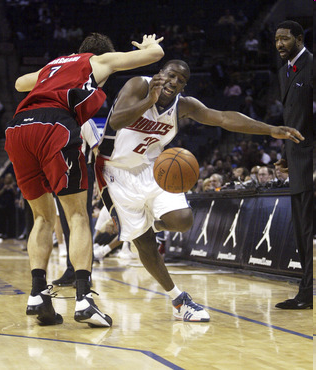 Action force:

Reaction force?
Identifying Action / Reaction Pairs
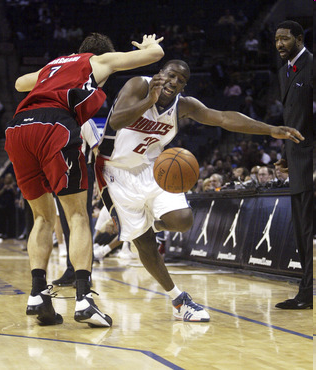 Consider a basketball in freefall.
Action:
Reaction:
Test Question from PHY131 Spring 2009
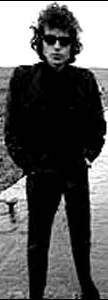 Action force: Bob stands on a bathroom scale. There is an action force on Bob, which is

Reaction force?
scale
Identifying Action / Reaction Pairs
Action force: Bob stands on a bathroom scale in an elevator, which is accelerating upward. There is an action force on Bob, which is

Reaction force?
a
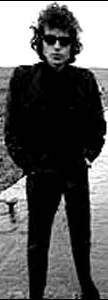 scale
The Massless String Approximation
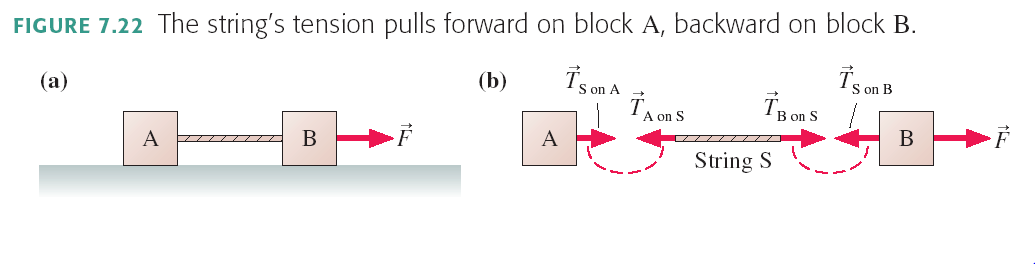 Often in physics problems the mass of the string or rope is much less than the masses of the objects that it connects.  In such cases, we can adopt the following massless string approximation:
Pulleys
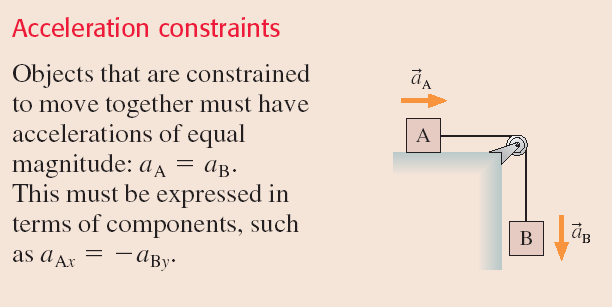 In the figure to the right, is the tension
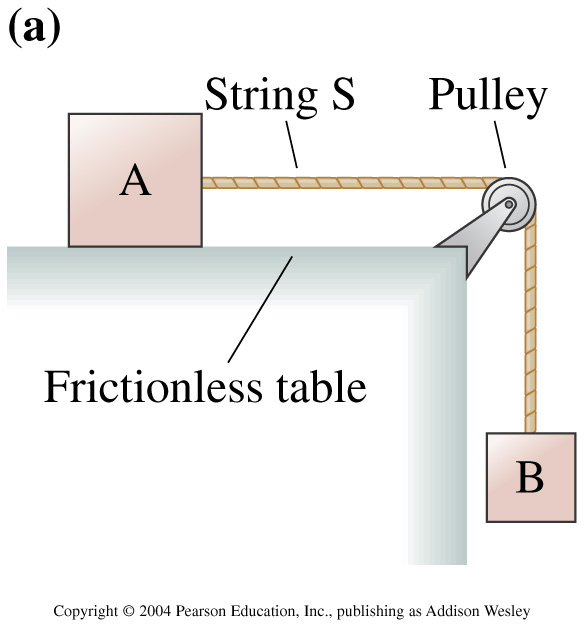 [Speaker Notes: Answer: C]
Before Class 13 on Monday
Remember there is a MasteringPhysics.com problem set due today.   If you haven’t already done it, please submit this before 11:59pm tonight.
Please read Knight Chapter 8, and the Part I Summary.
Something to think about:    A ball is whirled on a string in a vertical circle.  As it is going around, the tension in the string is
constant.
greatest at the top of the motion 
greatest at the bottom of the motion 
greatest somewhere in between the top and bottom.